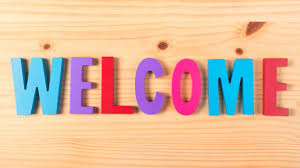 To
UCEP Institute of Science & Technology(UIST)
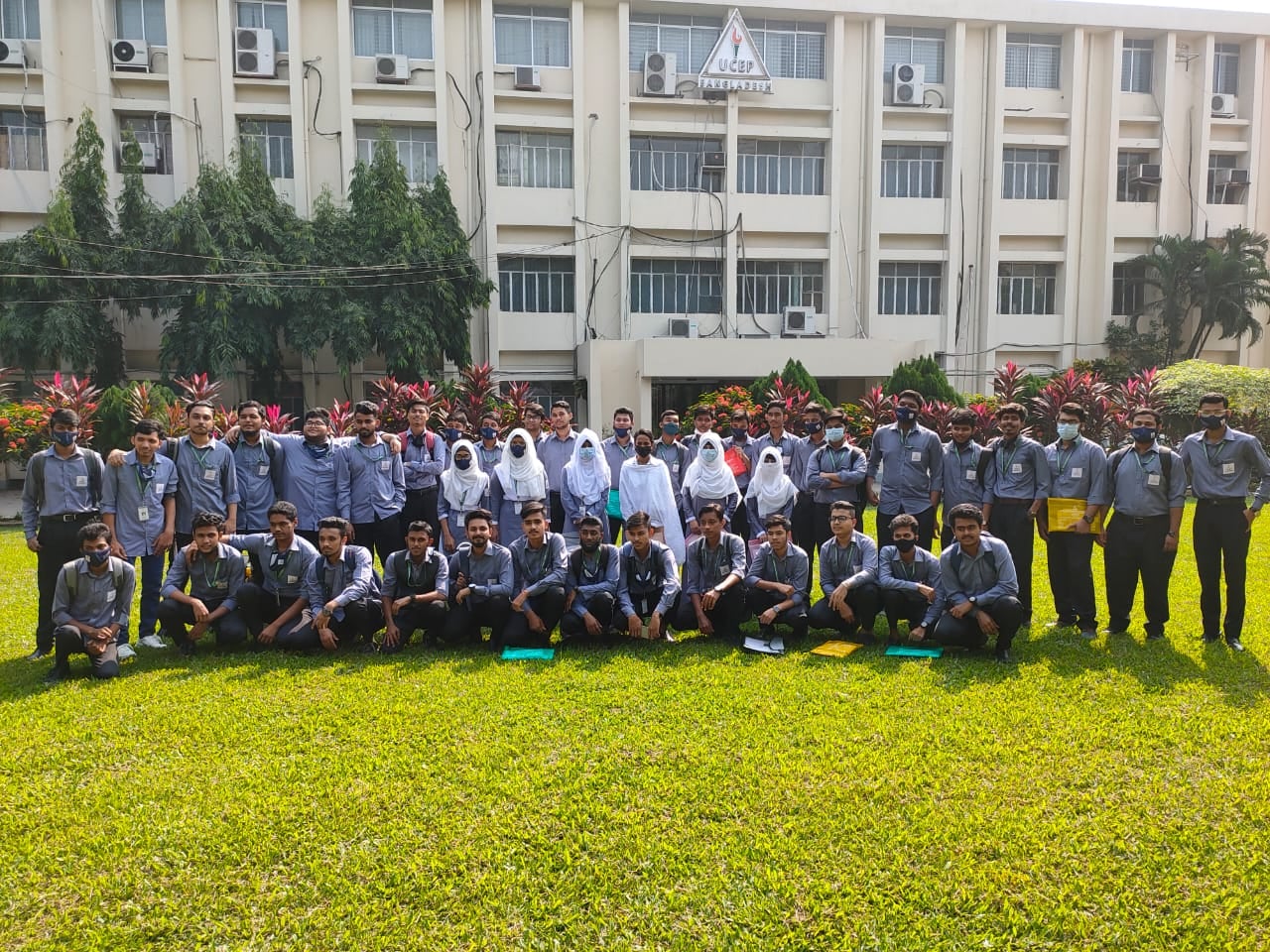 cÖwZôvb m¤úwK©Z w`Kwb‡`©kbv
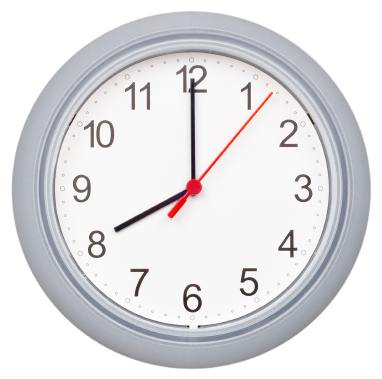 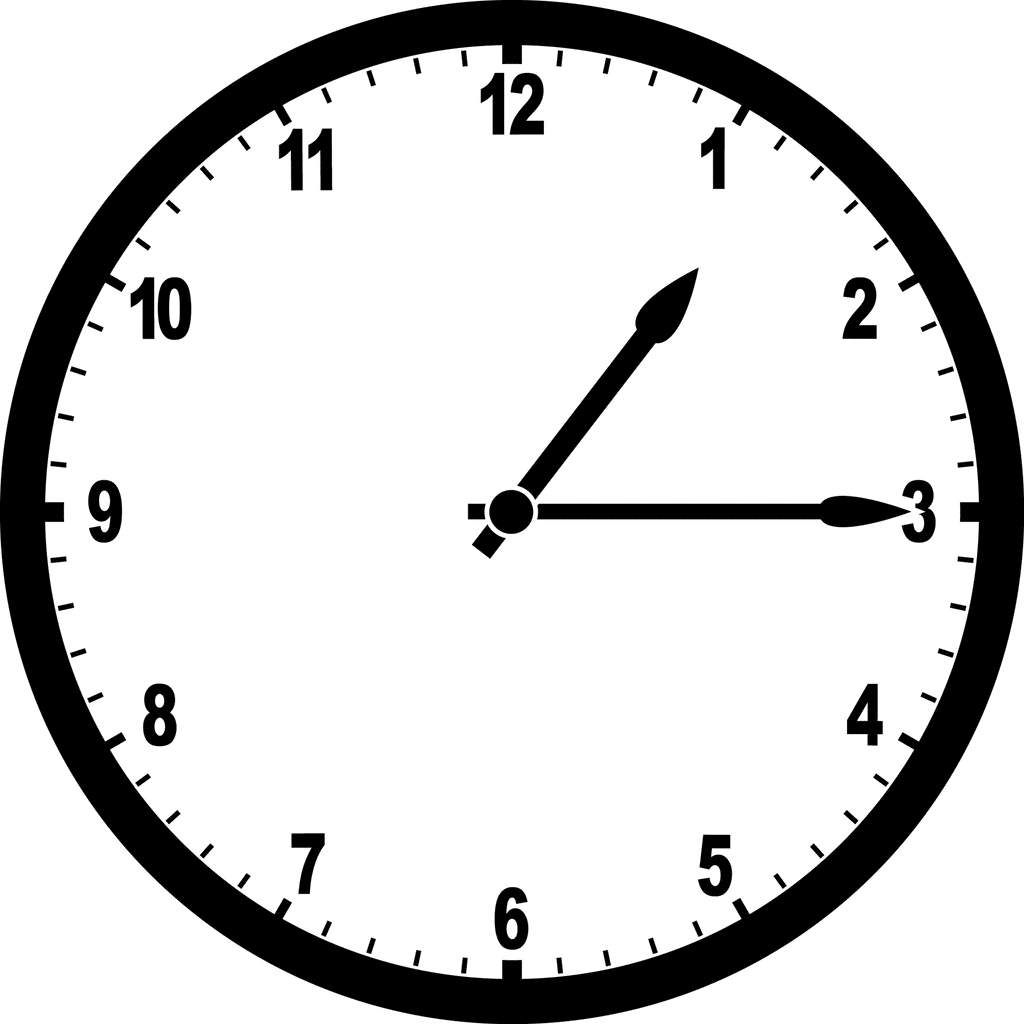 gwb©s wkdU
†W wkdU
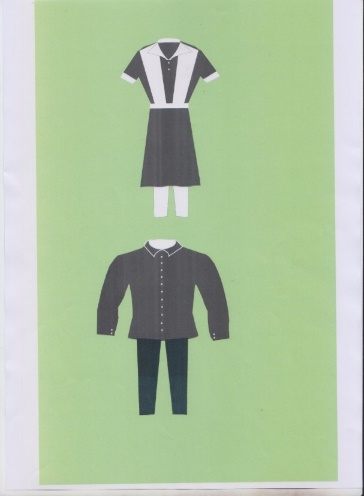 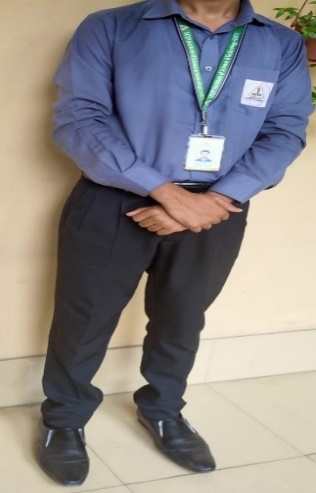 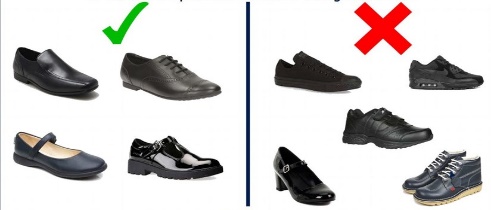 RyZv
cÖwZôvb m¤úwK©Z w`Kwb‡`©kbv
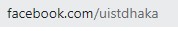 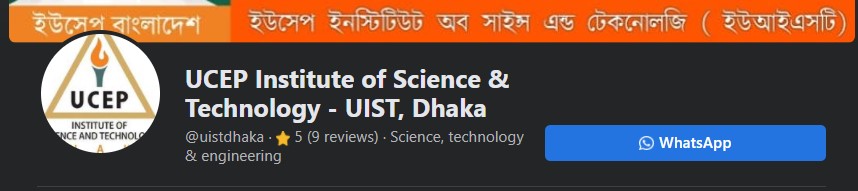 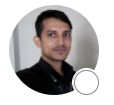 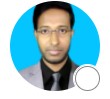 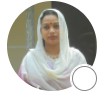 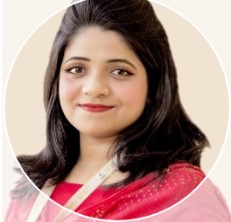 wiqvR
bvRgyj nvmvb
dv‡Zgv
gvngy`v
cÖwZôvb m¤úwK©Z w`Kwb‡`©kbv
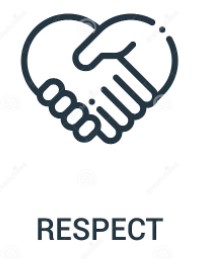 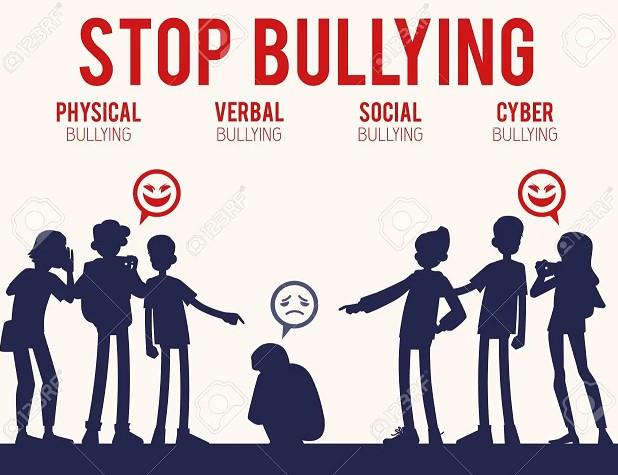 cÖwZôvb m¤úwK©Z w`Kwb‡`©kbv
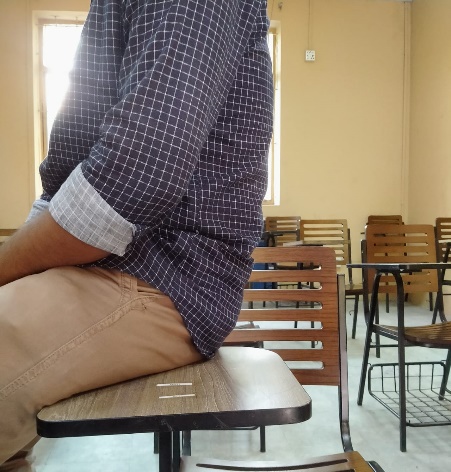 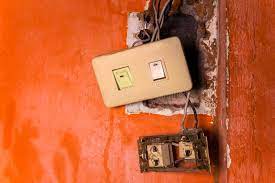 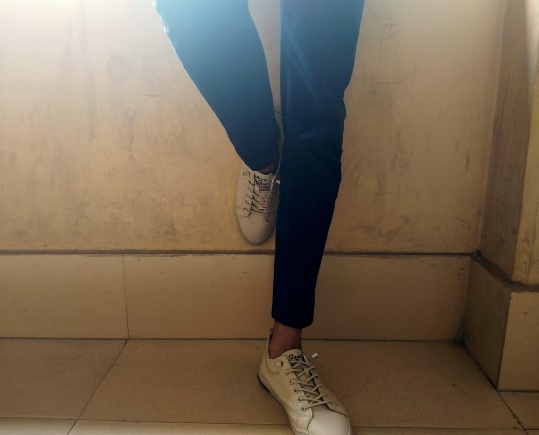 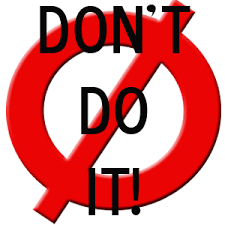 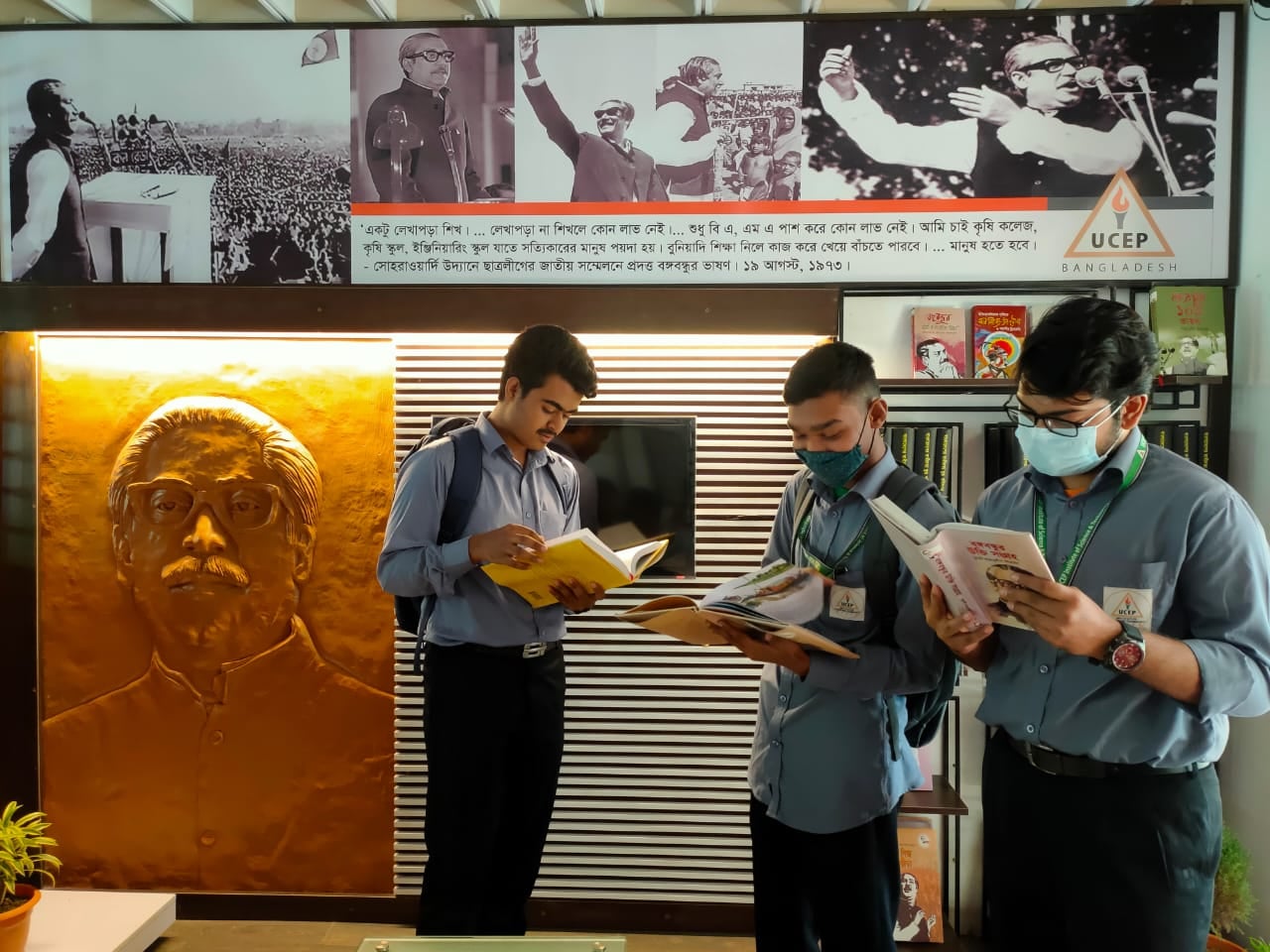 Thank You